Война во Вьетнаме (1964 – 1973 гг.)
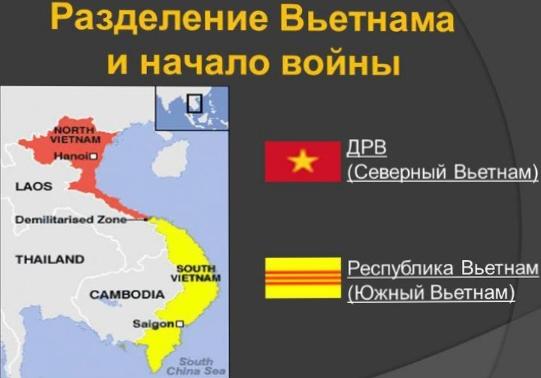 Выполнила: Блохина Валентина Александровна студентка 
ГБОУ «Российский государственный университет правосудия» СПО
Группы ПСА – 13а
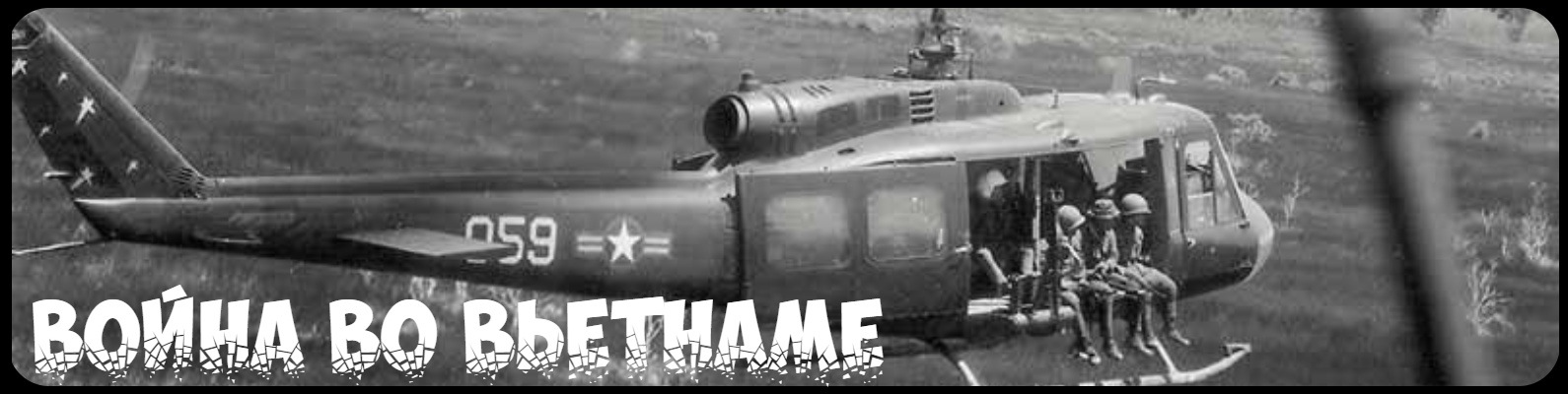 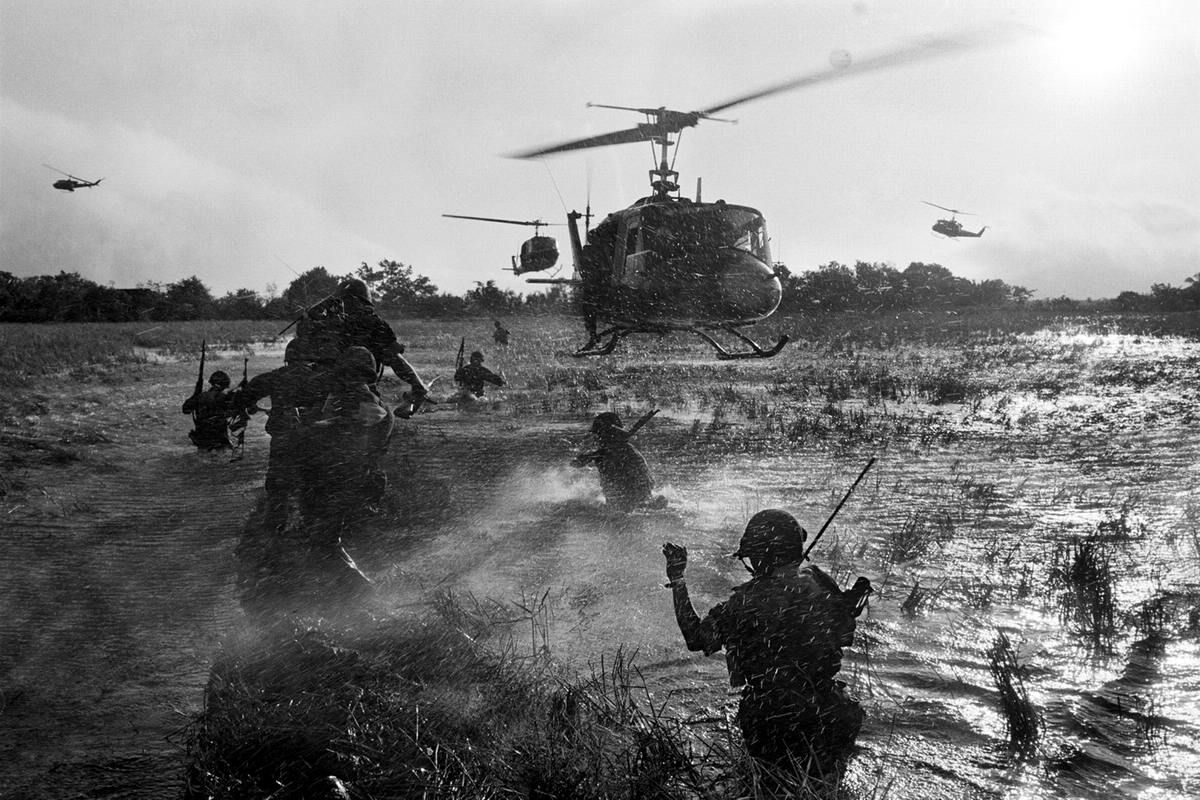 Прямое военное вмешательство США в дела Демократической Республики Вьетнам продолжалось более восьми лет. Военные действия проходили также в ряде районов Лаоса и Камбоджи.
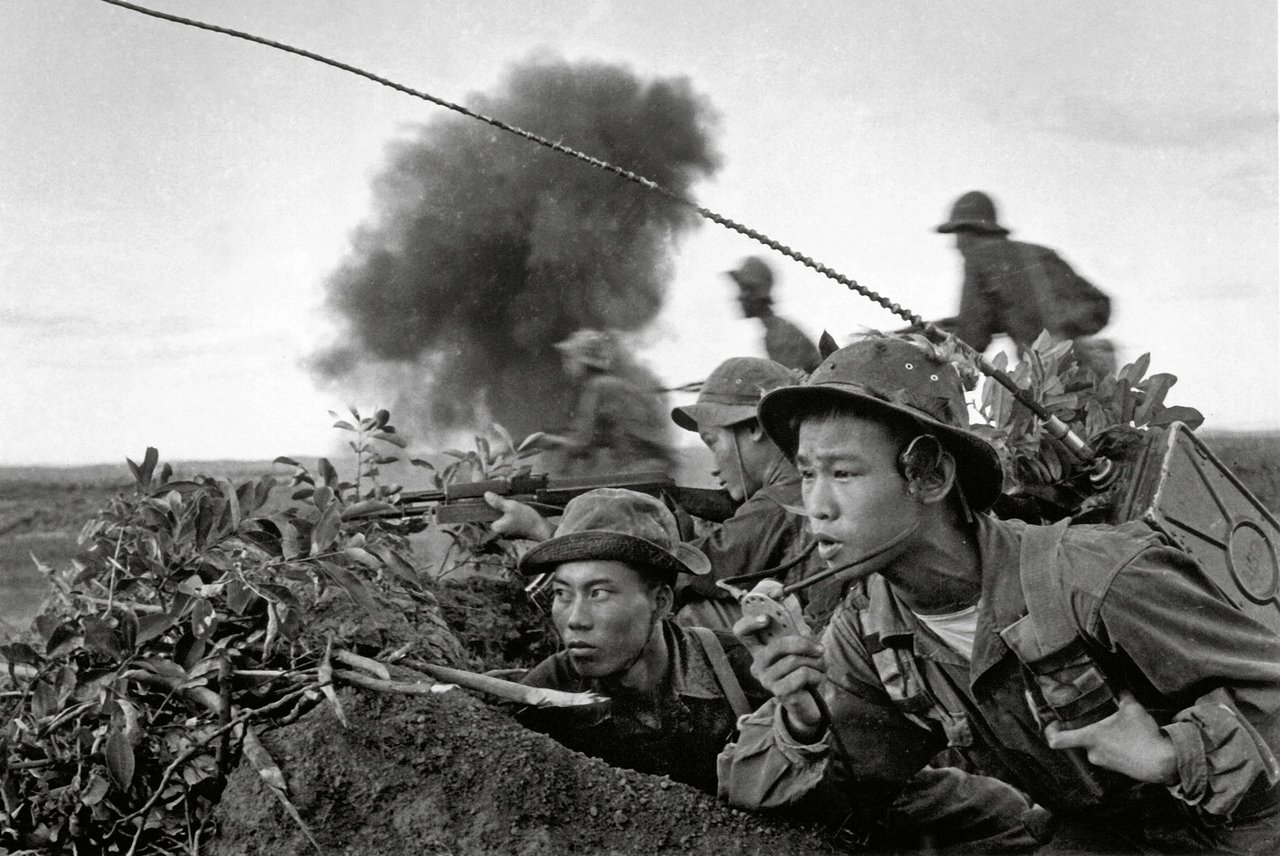 02.08.1964 год
Президент Линдон Джонсон приказал нанести удар объектам Северного Вьетнама.
07.02.1965 год
Операция
Flaming Dart
«Пылающее копье»
Поводом стал вооруженный инцидент в Тонкинском заливе.
02.03.1965 год
Операция 
Rolling Thunder 
«Раскаты грома»
05.08.1964 год
Авиация США начала против ДРВ «воздушную войну»
06-07.08.1964 год
Конгресс США принял
«Тонкинскую резолюцию»
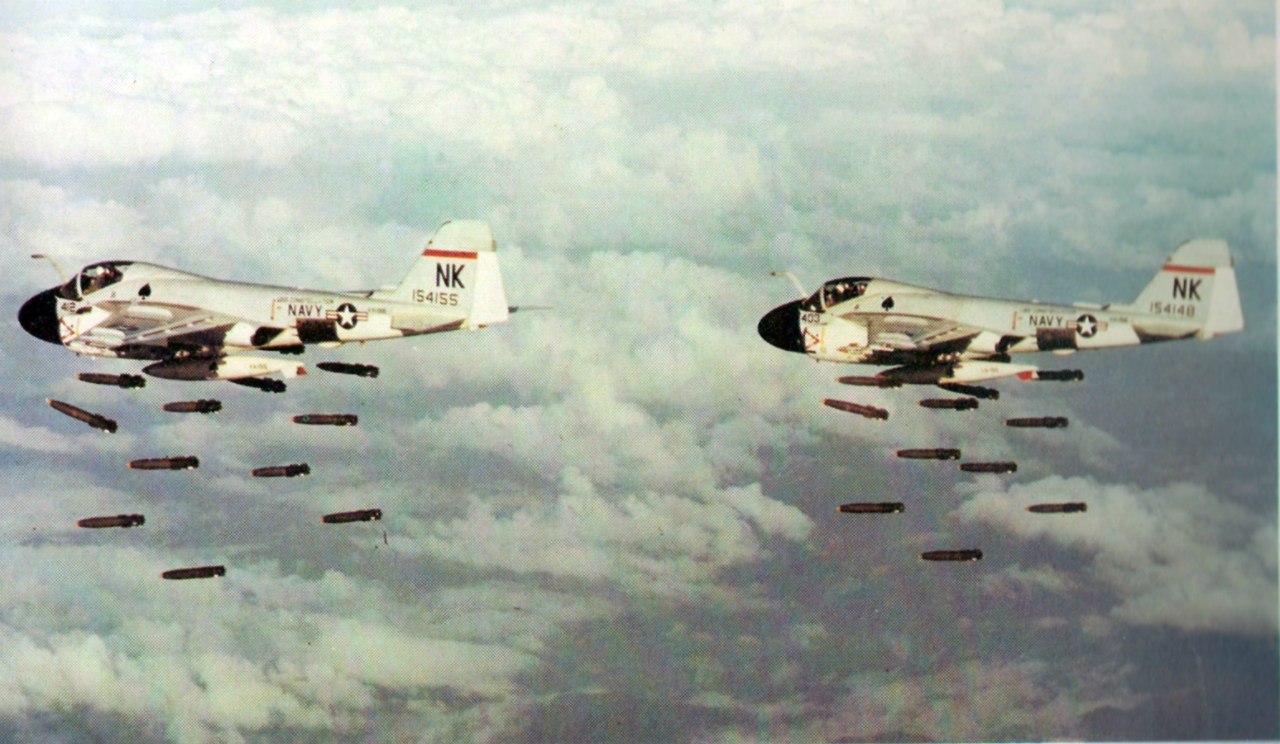 02.03.1965 года США начали регулярные бомбардировки Северного Вьетнама – воздушную операцию «Раскаты грома».
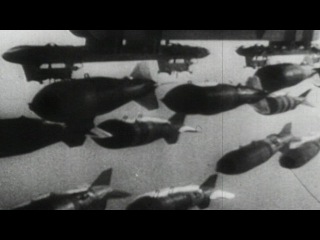 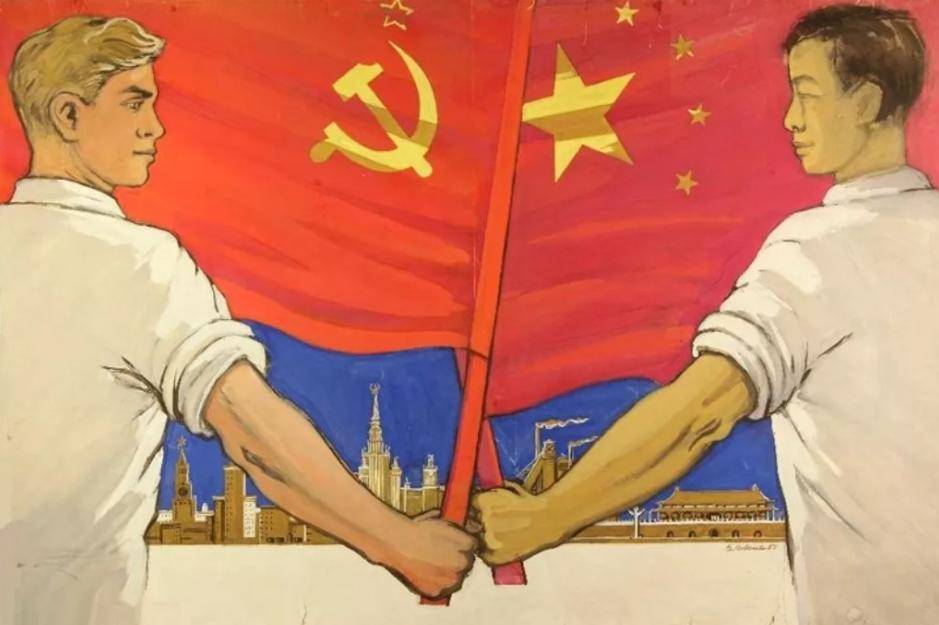 СССР и Китай выступили на стороне Северного Вьетнама, оказывая ему широкую экономическую, техническую и военную помощь.
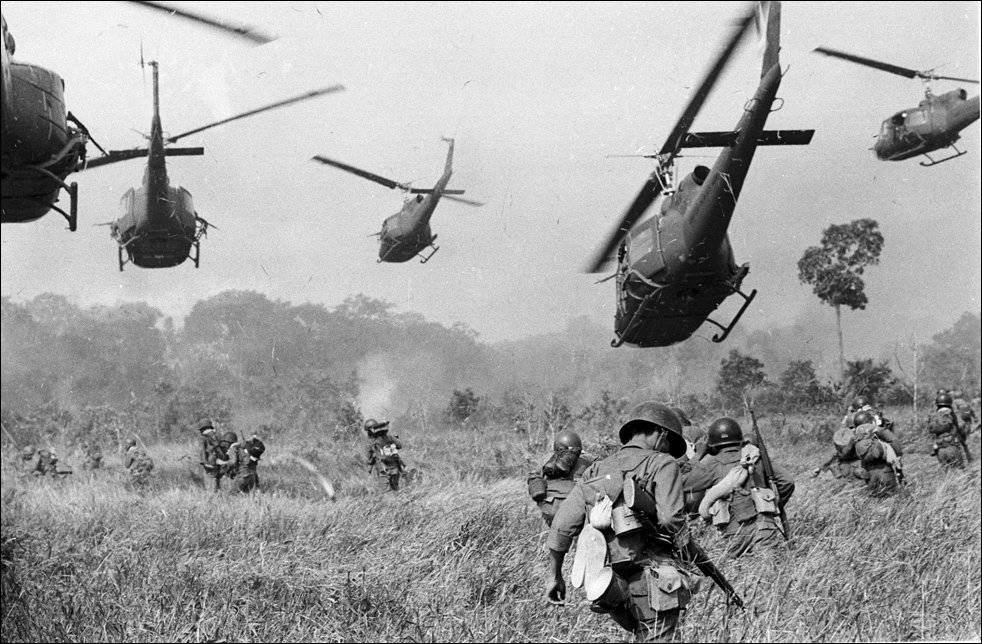 Атакам подверглись одновременно 43 наиболее крупных города Южного Вьетнама, в том числе Сайгон (Хошимин), 30 важнейших авиабаз и аэродромов.В результате 45-дневного наступления противник потерял более 150 тысяч человек, 2 200 самолетов и вертолетов, 5 250 военных машин, было потоплено и повреждено 233 корабля.
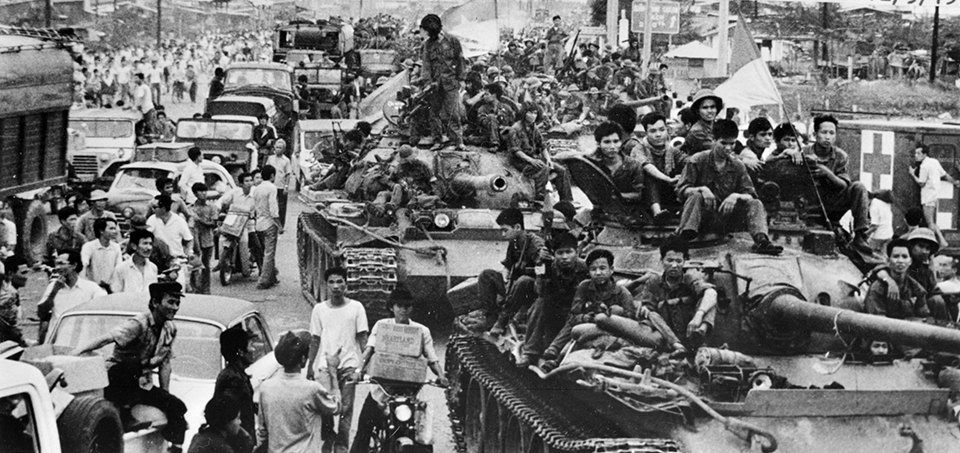 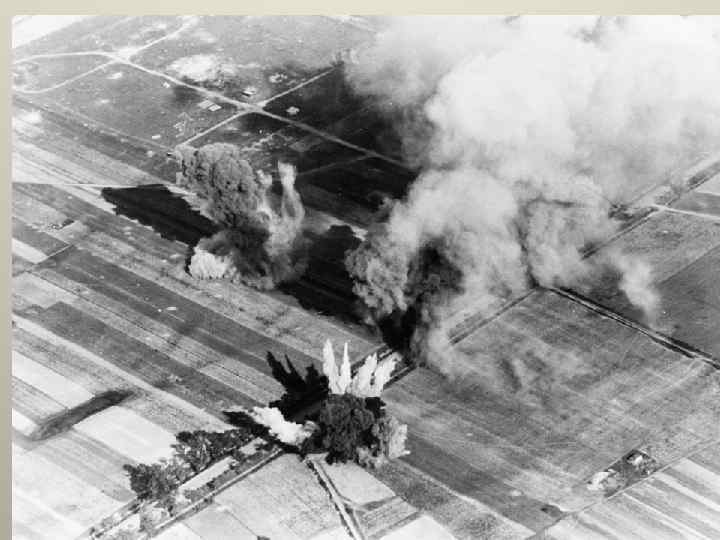 В 1964–1973 годах над территорией было совершено свыше двух миллионов самолетовылетов, сброшено 7,7 миллиона тонн бомб. Но«воздушная война» провалилась.
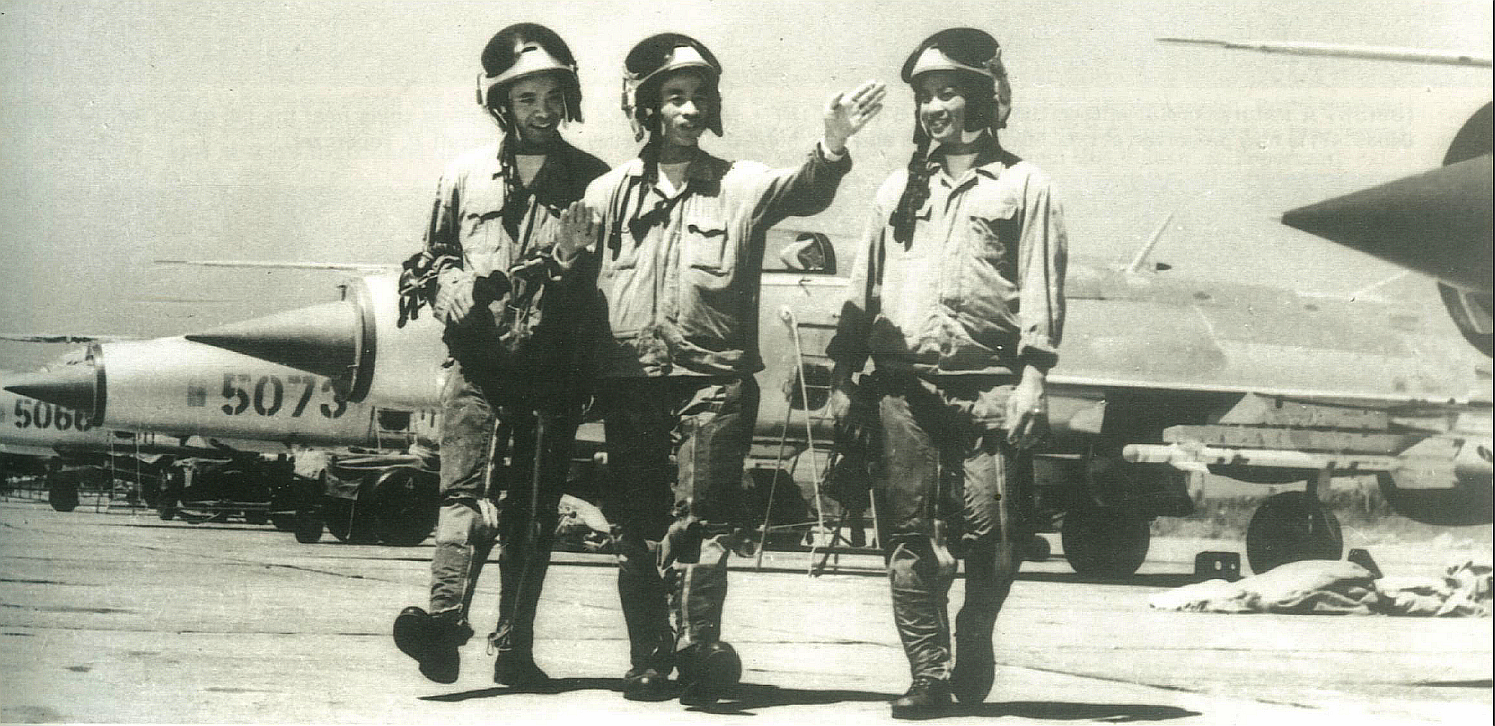 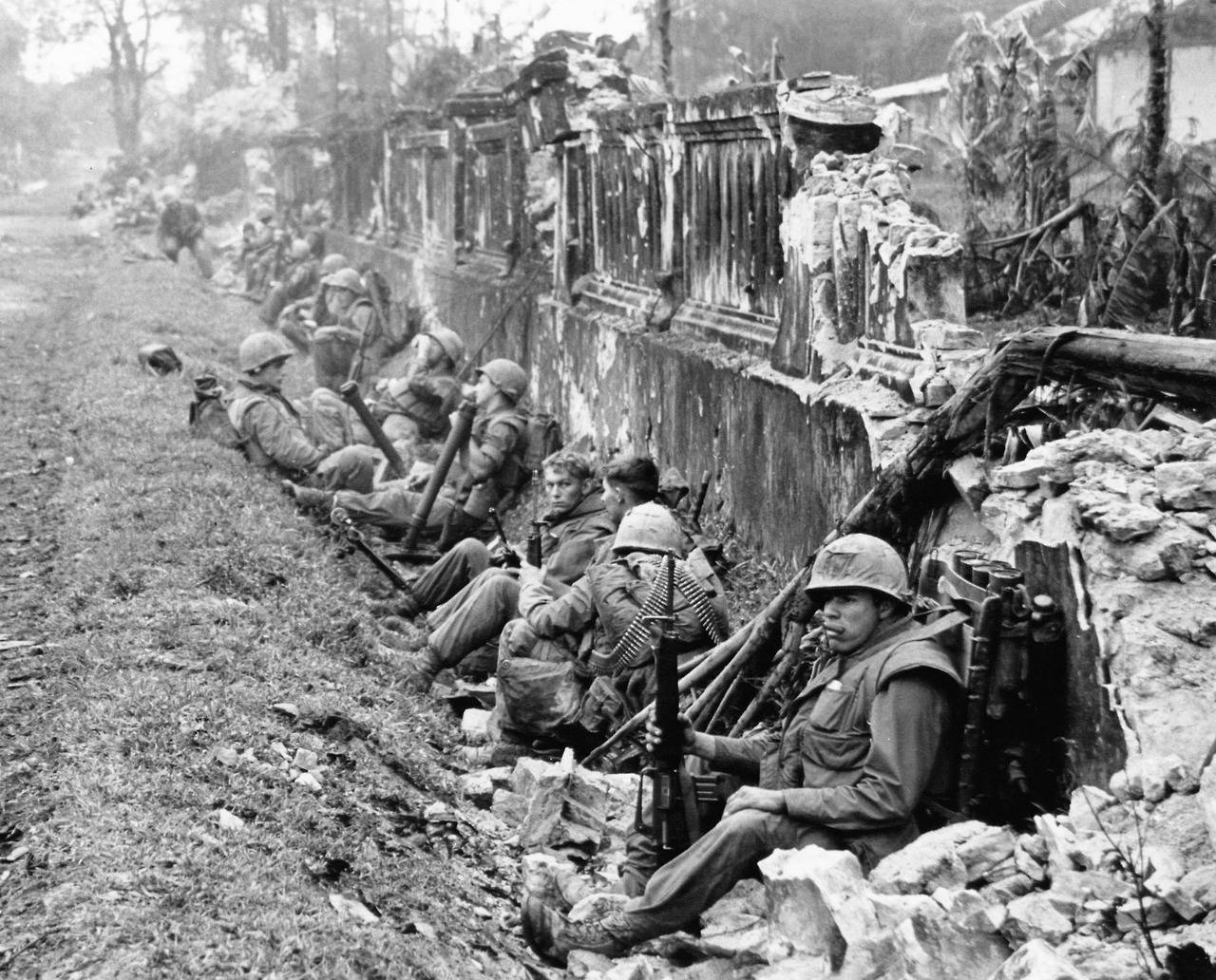 Армия обороны Южного Вьетнама в феврале 1968 года была преобразована в Народные Вооруженные Силы Освобождения Южного Вьетнама (НВСО ЮВ).
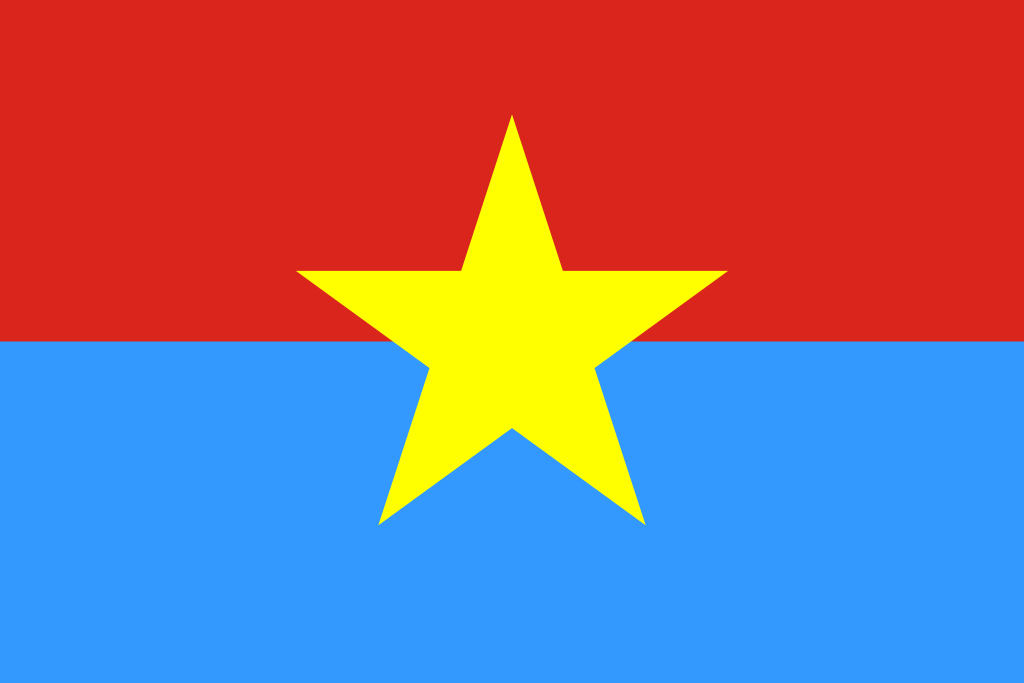 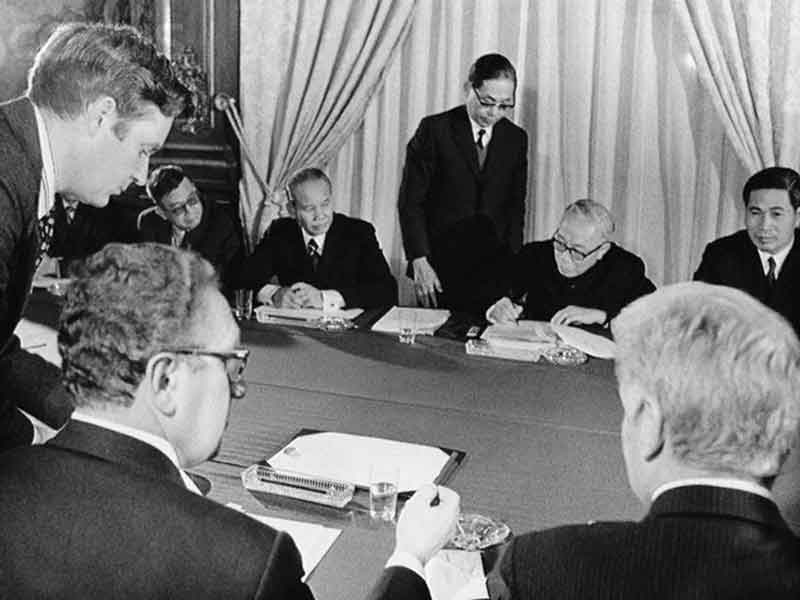 В январе 1973 года правительство США подписало соглашение о прекращении войны во Вьетнаме – Парижское соглашение
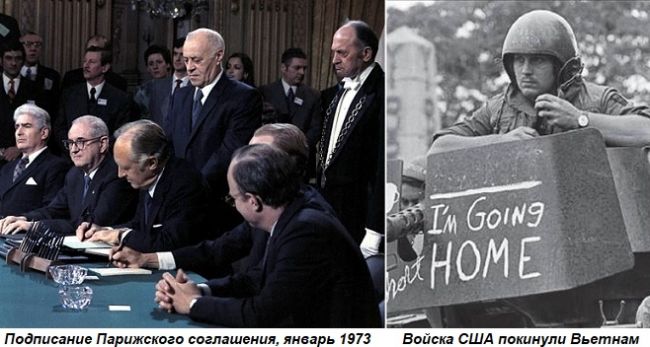 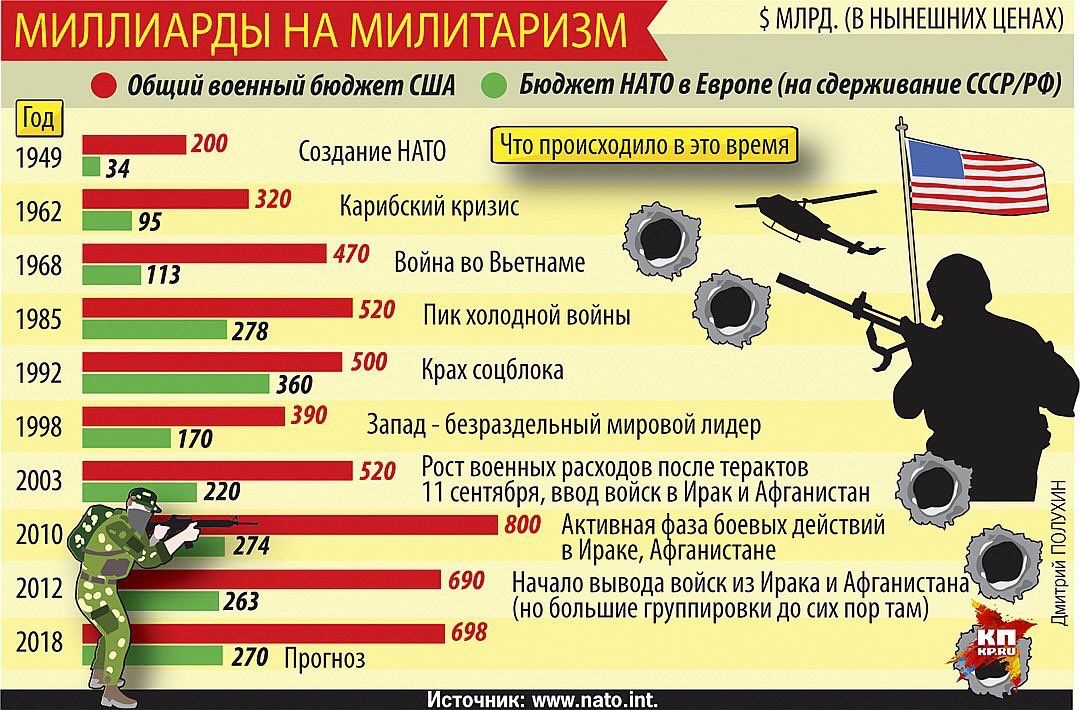 Расходы США на войну достигли 352 миллиарда долларов.
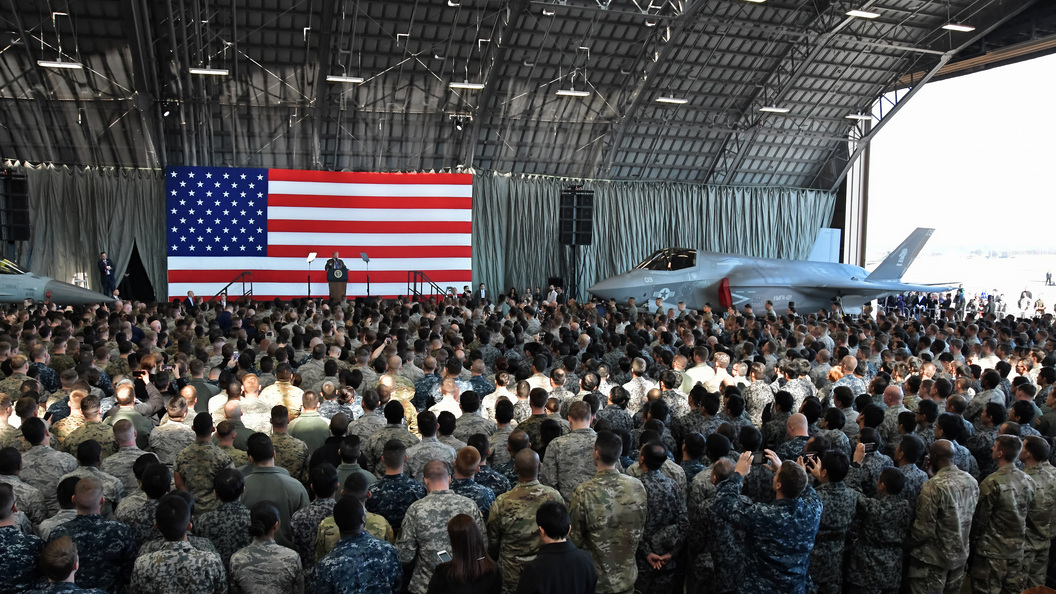 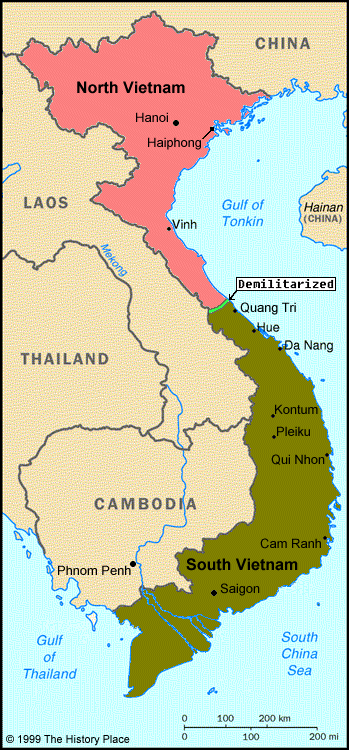 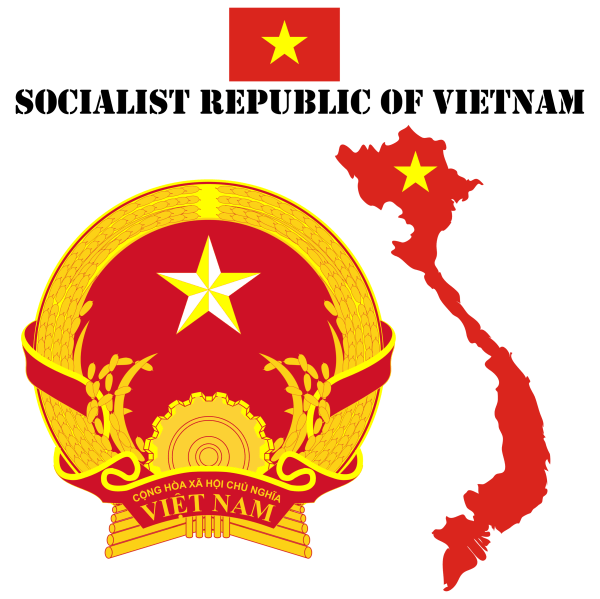 Успешное завершение войны во Вьетнаме позволило в 1976 году объединить Демократическую Республику Вьетнам и Республику Южный Вьетнам в единое государство – Социалистическую Республику Вьетнам.